9
BIOLOGIYA
sinf
Mavzu: Meyoz.
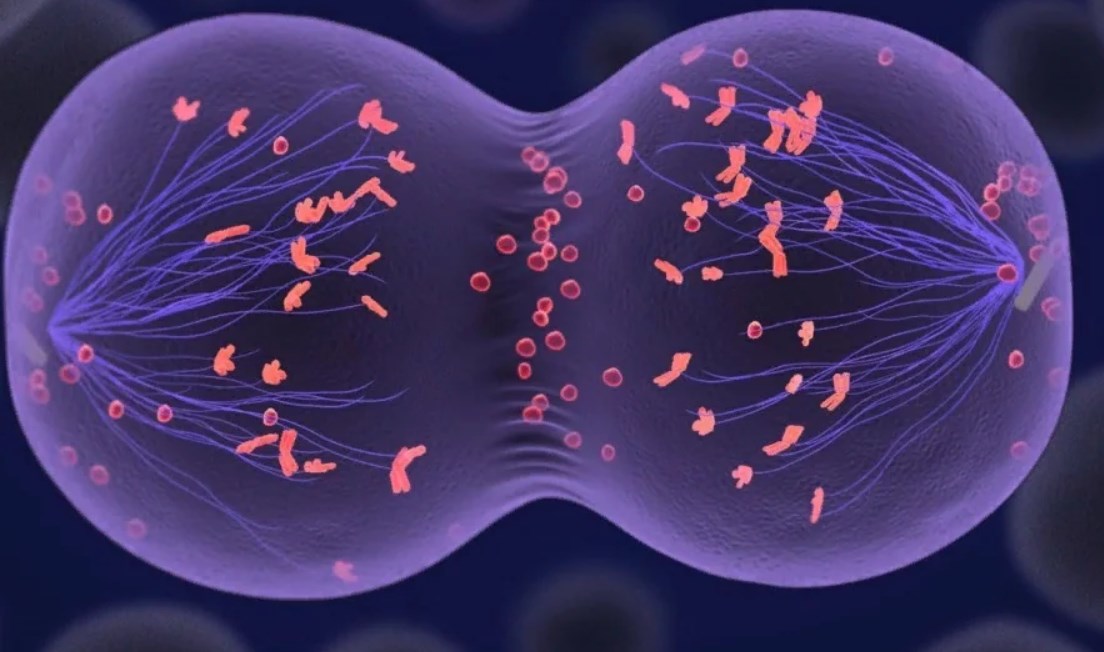 Dars rejasi
Meyoz jarayoni
Meyozning birinchi bo‘linishi.
BUGUNGI DARSIMIZDA
Meyozning ikkinchi bo‘linishi.
Meyozning biologik ahamiyati.
O‘TILGAN MAVZUNI MUSTAHKAMLASH:
Interfaza o‘z navbatida uch davrga bo‘linadi:
DNK sinteziga tayyorgarlik davri G1
2. Sintez davri S
3. Sintezdan keyingi davr G2
O‘TILGAN MAVZUNI MUSTAHKAMLASH:
Mitoz bosqichlari juda qisqa bo‘lib, 30 daqiqadan 3 soatgacha davom etadi.
Profaza- 2n4c
n – xromosomalar miqdori
Metafaza- 2n4c
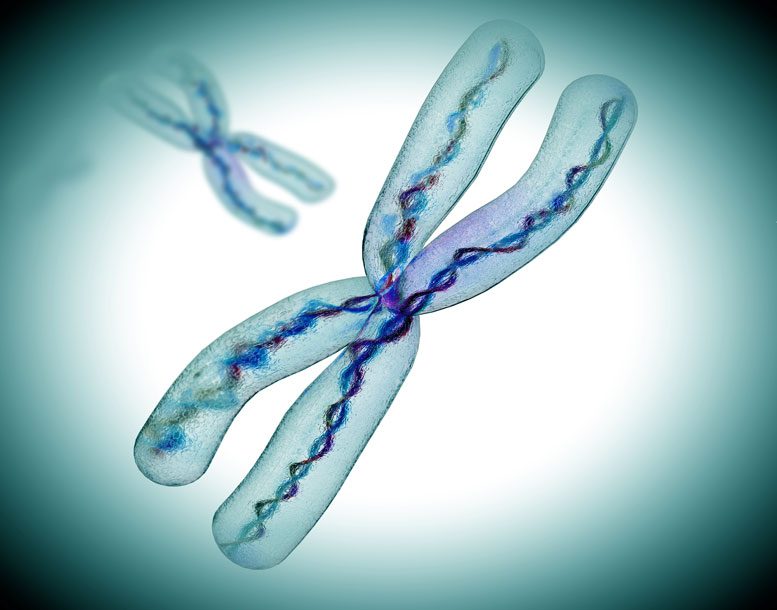 c – DNK soni
Anafaza- 2n4c
Telofaza- 2n2c
O‘TILGAN MAVZUNI MUSTAHKAMLASH:
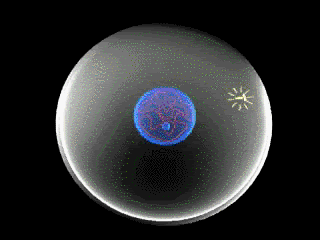 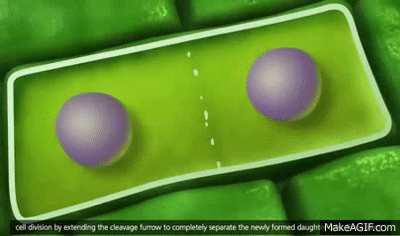 SITOKINEZ
Hayvon hujayralarida sitoplazma va plazmatik membrana o‘rtasida botiqlik paydo bo‘ladi.
O‘simlik hujayralarida hujayrani teng ikkiga bo‘luvchi ko‘ndalang to‘siq paydo bo‘ladi.
Meyoz
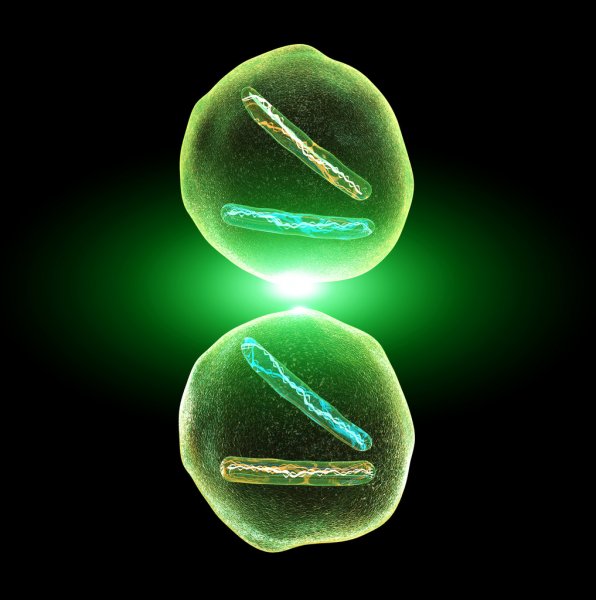 Jinsiy usulda ko‘payadigan organizmlarda o‘ziga xos bo‘linish usuli meyoz kuzatiladi. Meyoz so‘zining ma’nosi kamayish demakdir. Meyoz natijasida diploid to‘plamga ega bo‘lgan birlamchi jinsiy hujayralardan gaploid to‘plamli jinsiy hujayralar hosil bo‘ladi.
Meyoz
Meyoz ketma-ket keladigan ikkita bo‘linish bosqichlaridan iborat.
Profaza I 
Metafaza I 
 Anafaza I
 Telofaza I
Profaza II
Metafaza II 
Anafaza II
Telofaza II
Interfaza
Interkinez
Meyozning birinchi bo‘linishi bilan ikkinchi bo‘linishi orasidagi juda qisqa vaqt interkinez deb ataladi.
Profaza-I
Profaza I da — xromosomalar spirallasha boshlaydi. Har bir xromosoma ikkita xromatiddan iborat bo‘lib, sentromera yordamida birikkan bo‘ladi.
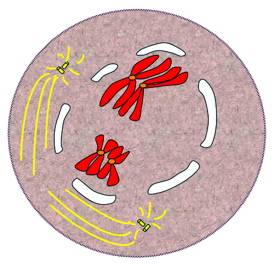 Gomologik xromosomalar o‘zaro yaqinlashadi. Bir xromatidning har bir qismi ikkinchi xromatidga aniq mos tushadi.Bu jarayonga kon’yugatsiya deyiladi.
Profaza-I
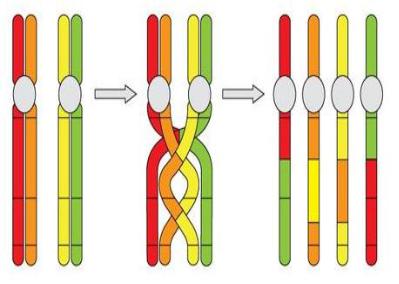 Keyinchalik bu xromosomalar o‘rtasida o‘xshash qismlari, genlari bilan almashinadi. Bu hodisa esa krossingover deb ataladi.
Profaza oxirida gomologik xromosomalar bir-biridan ajrala boshlaydi.Yadro qobig‘i parchalanib, yadrochalar yo‘qolib ketadi.
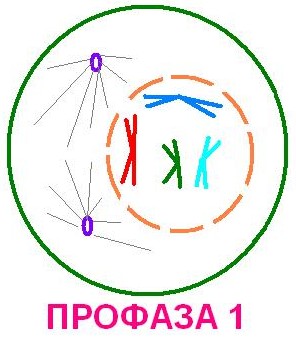 PROFAZA-I
Metafaza-1
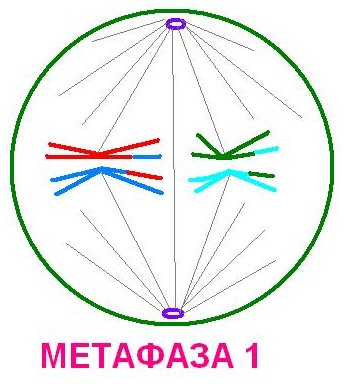 Xromosomalarning spirallanish darajasi eng yuqori ko‘rsatkichga ega bo‘ladi. Kon’yugatsiyalashgan xromosomalar juft-juft holatda ekvator tekisligi bo‘ylab joylashadi. Sentromeraga bo‘linish urchug‘i birikadi.
METAFAZA- I
Anafaza– I
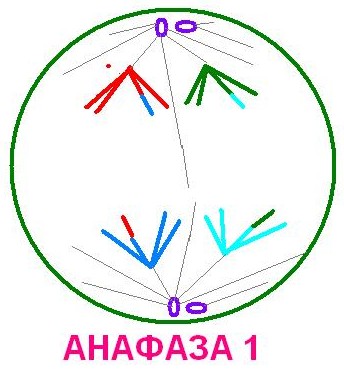 Gomologik xromosomalarning yelkalari bir-biridan aniq ajraladi. Lekin xromatidlarga ajralmagan holda qutblarga tomon harakatlana boshlaydi.
ANAFAZA-I
Telofaza– I
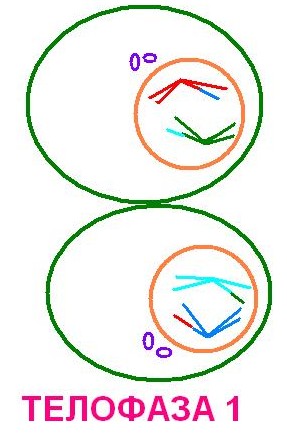 Telofaza I da – xromosomalar soni ikki hissa kamaygan hujayralar hosil bo‘ladi. Qisqa vaqt ichida yadro qobig‘i hosil bo‘ladi.
TELOFAZA-I
Interkinez
Birinchi meyoz bilan ikkinchi meyoz o‘rtasidagi qisqa vaqt interkinez deyiladi.
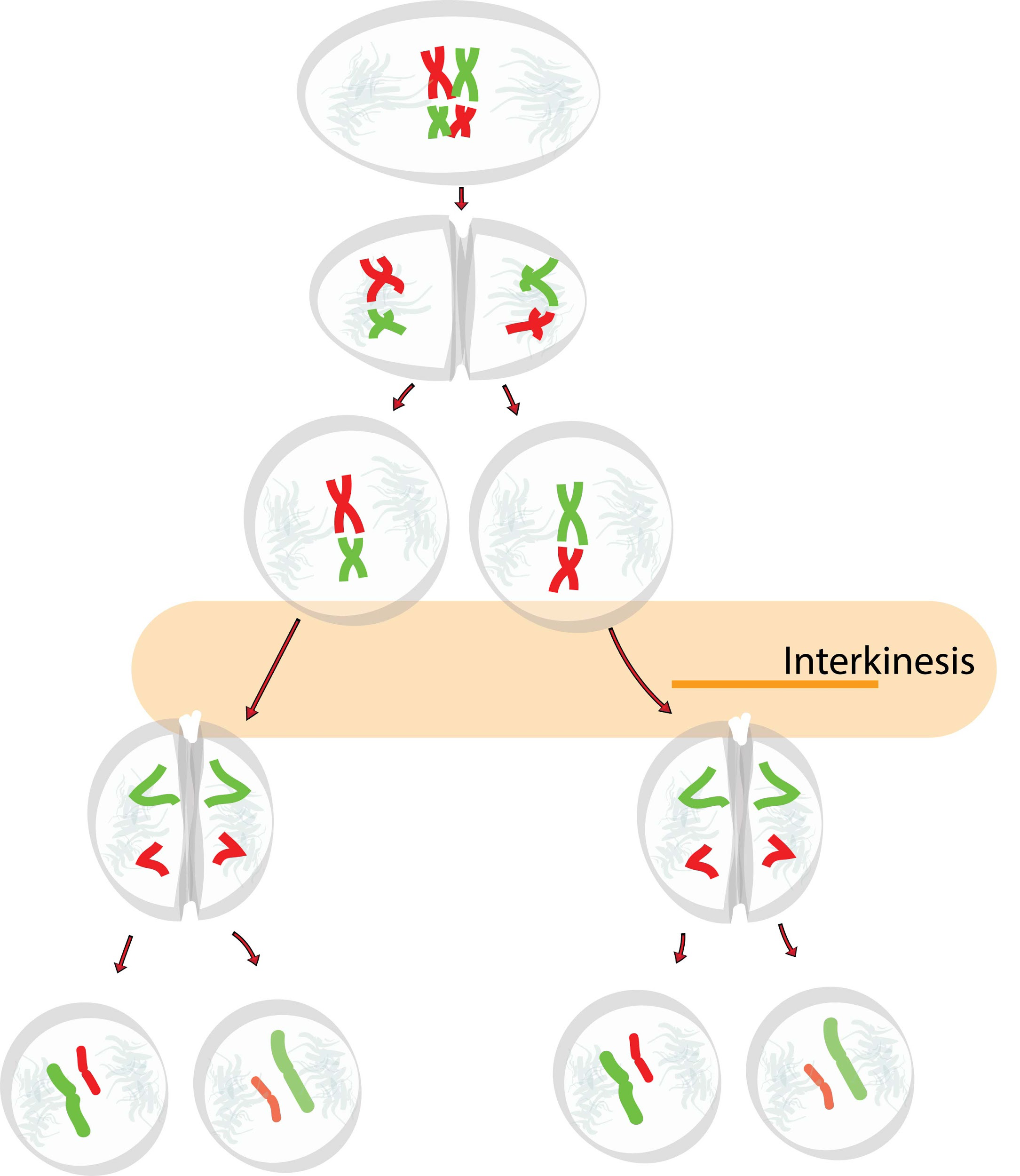 Interkinez davrida DNK reduplikatsiyalanmaydi. Birinchi bo‘linish natijasida hosil bo‘lgan hujayralar bir-biridan ota va ona xromosomalar genlar yig‘indisi jihatidan farq qiladi.
Interkinez
Meyoz
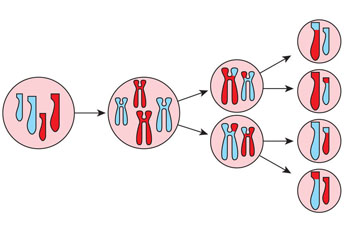 Agar meyoz birinchi bo‘linishda xromosomalardagi krossingoverni hisobga olinsa, har bir hosil bo‘lgan jinsiy hujayra genetik jihatdan yagona bo‘lib, o‘ziga xos takrorlanmaydigan genlar yig‘indisiga ega bo‘ladi.
Meyoz-II
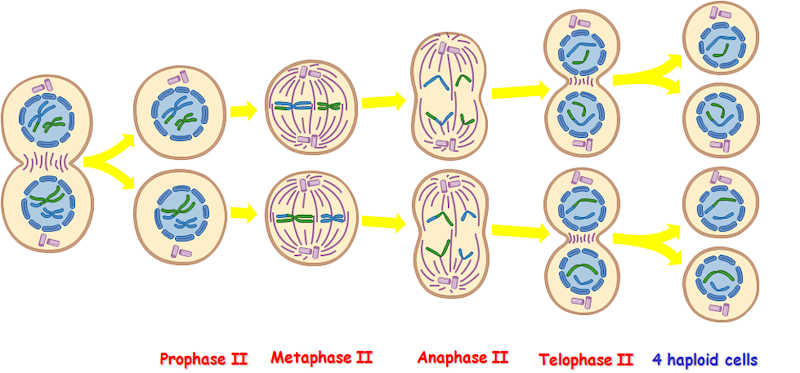 Meyozning ikkinchi bo‘linishidagi profaza II va metafaza II da xuddi mitozdagidek jarayonlar kuzatiladi, mitozdan farqi shundan iboratki, bo‘linayotgan hujayra gaploid to‘plamga ega bo‘ladi.
profaza II
metafaza II
anafaza II
telofaza II
Meyoz-II
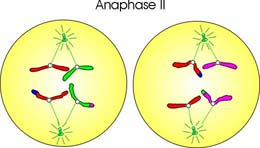 Anafaza II
Anafaza II da sentromera bilan birikkan xromatidlar bir-biridan ajraladi, shu vaqtdan boshlab xuddi mitozdagidek xromatidlar mustaqil xromosoma bo‘ladi.
Telofaza II
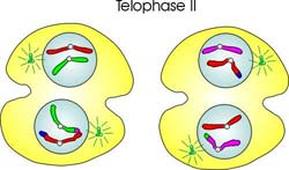 Telofaza II da xromosomalari gaploid to‘plamga ega bo‘lgan ikkita hujayra hosil bo‘ladi.
Meyozning biologik ahamiyati
Meyoz tufayli avlodlar almashinuvi davomida xromosomalar sonining doimiyligi o‘zgarmaydi.
Meyozda gomologik xromosomalarning juda ko‘p xilma-xil variantlari amalga oshadi.
Meyoz
Meyoz jarayonida xromosomalar kon’yugatsiyalashib, krossingover natijasida irsiy axborotning yangi to‘plami hosil bo‘ladi
Mavzuni mustahkamlash
Profaza I - 2n4c
Metafaza I - 2n4c  
 Anafaza I - 2n4c
 Telofaza I - n2c
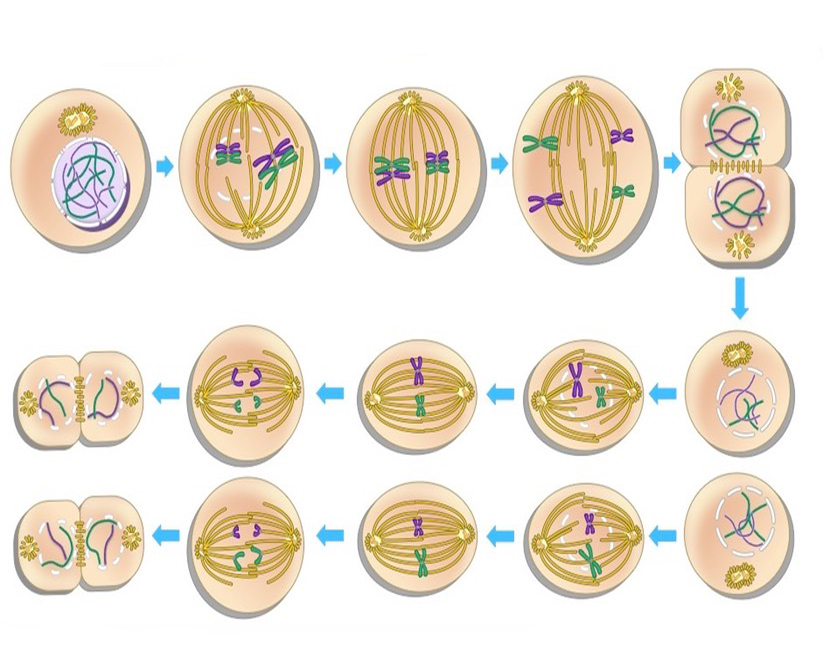 Meyoz - I
Profaza II-n2c
Metafaza II-n2c
Anafaza II-2n2c
Telofaza II-nc
Meyoz - II
Mavzuni mustahkamlash
Berilgan A1,A2 va B1,B2 rasmlarda qanday jarayonlar tasvirlangan?
1
A1
B1
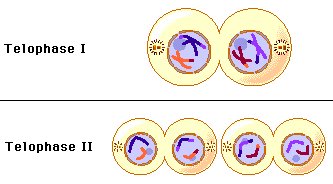 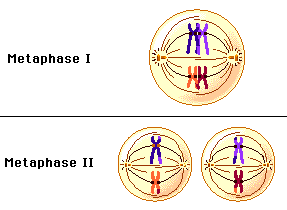 Telofaza I
Metafaza I
A2
B2
Telofaza II
Metafaza II
Mavzuni mustahkamlash
Atamalarni to‘ping.
1
Hujayraning bo‘linishga tayyorgarlik davri
INTERFAZA
Bir xromatidning har bir qismi ikkinchi xromatidga aniq mos tushadi
KON’YUGATSIYA
Xromosomalar o‘rtasida o‘xshash qismlari, genlari bilan almashinadi
KROSSINGOVER
Birinchi meyoz bilan ikkinchi meyoz orasidagi juda qisqa vaqt
INTERKINEZ
Mavzuni mustahkamlash
Masalani yeching.
1
Hayvon hujayrasining diploid to‘plami 34 ga teng. Mitoz bo‘linishdan oldingi, mitozdan keyingi, birinchi va ikkinchi meyoz bo‘linishdan keyingi DNK molekulasi miqdorini toping.
Mavzuni mustahkamlash
Masalaning yechimi
2n=34
1
Intefazaning G1=2n2c,S=2n4c,G2 =2n4c
MITOZ
n – xromosomalar miqdori
Profaza- 2n4c
- 34 / 68
c – DNK soni
Metafaza- 2n4c
- 34 / 68
Hayvon hujayrasi DNK molekulasi miqdori mitozdan oldin va keyin ham 34 diploid to‘plamga ega bo‘lgan.
Anafaza- 4n4c
- 68 / 68
Telofaza- 2n2c
- 34 / 34
Mavzuni mustahkamlash
c – DNK soni
n – xromosomalar soni
MEYOZ-II
MEYOZ-I
2n=34
Profaza I- 2n4c- 34/68
Profaza I- n2c -17/34
Metafaza I-2n4c-34/68
Metafaza I- n2c-17/34
Anafaza I- 2n4c -34/68
Anafaza I- 2n2c -34/34
Telofaza I- n2c - 17/34
Telofaza I- nc - 17/17
MEYOZ-I dan keyin DNK=34
MEYOZ-II dan keyin DNK=17
Mustaqil bajarish uchun topshiriq:
39 - §. Mavzuni o‘qing.
Mavzu yakunidagi savollarga javob yozing.
Mavzu yakunidagi 2-masalani yeching.
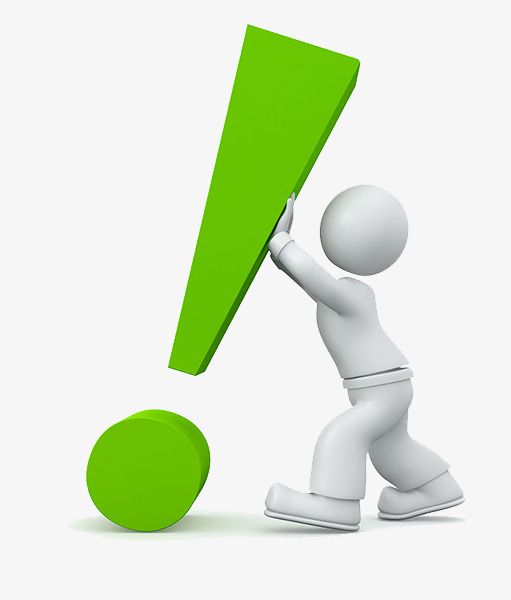 Mitoz va meyoz jarayonlarini solishtiring.
Mustaqil bajarish uchun topshiriq:
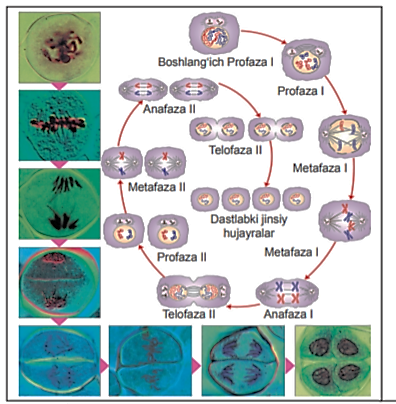 101-sahifadagi 30-rasmni chizing va  izohlang.
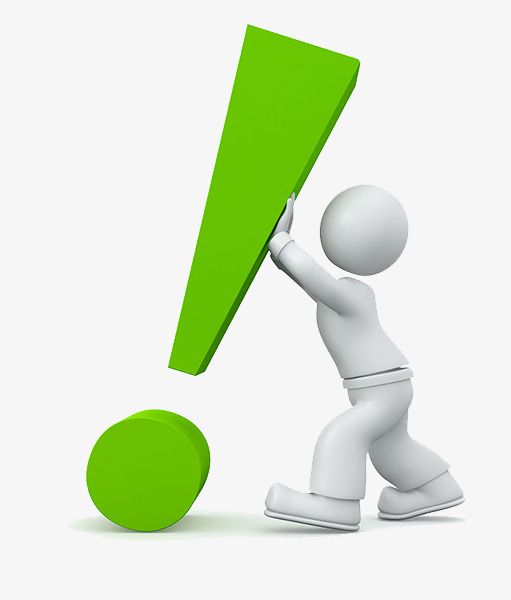